Intrinsic vs. Extrinsic Motivators
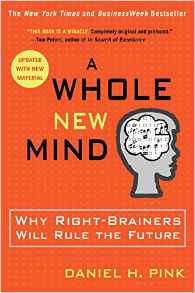 Forced Learning of Disassociated Concepts
   Inhibits the Brain’s Natural Dopamine Production
 
Use of Extrinsic Motivators Messes with the Brain’s Natural, Intrinsic Reward System and Severely Limits Desired Outcomes. (Exception: Piecework)
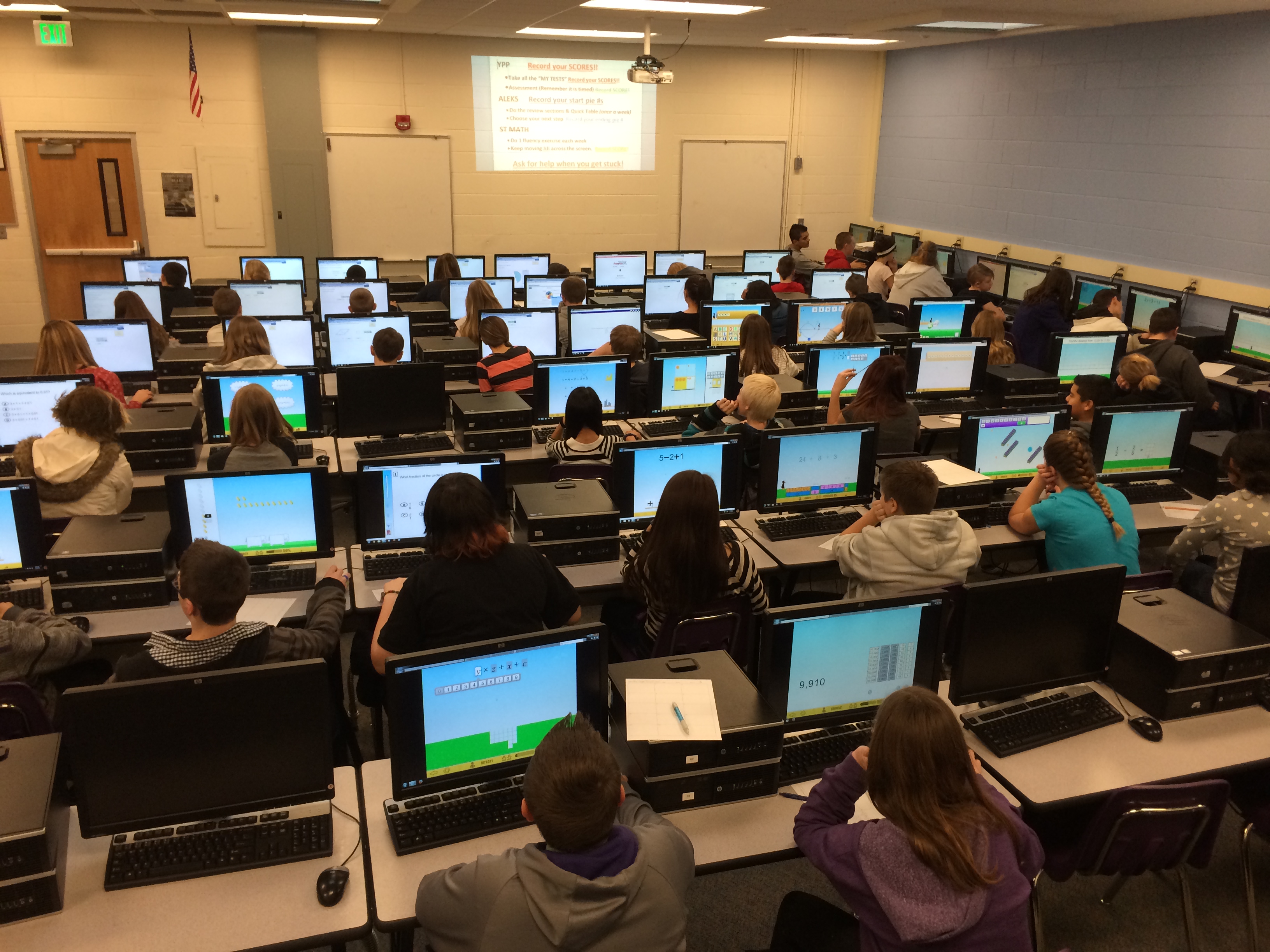 Man’s Search for Happiness
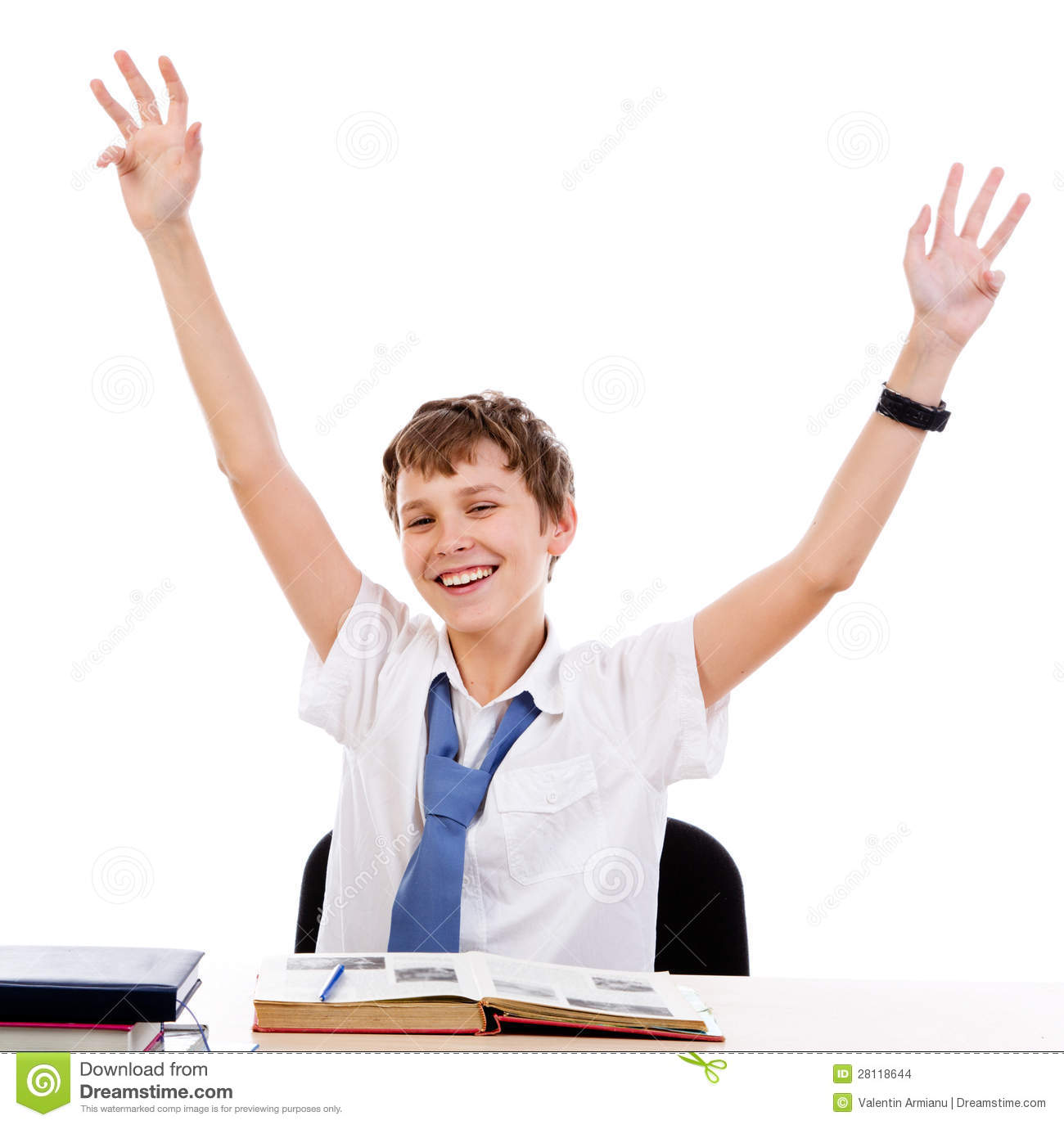 Man’s Search for Dopamine
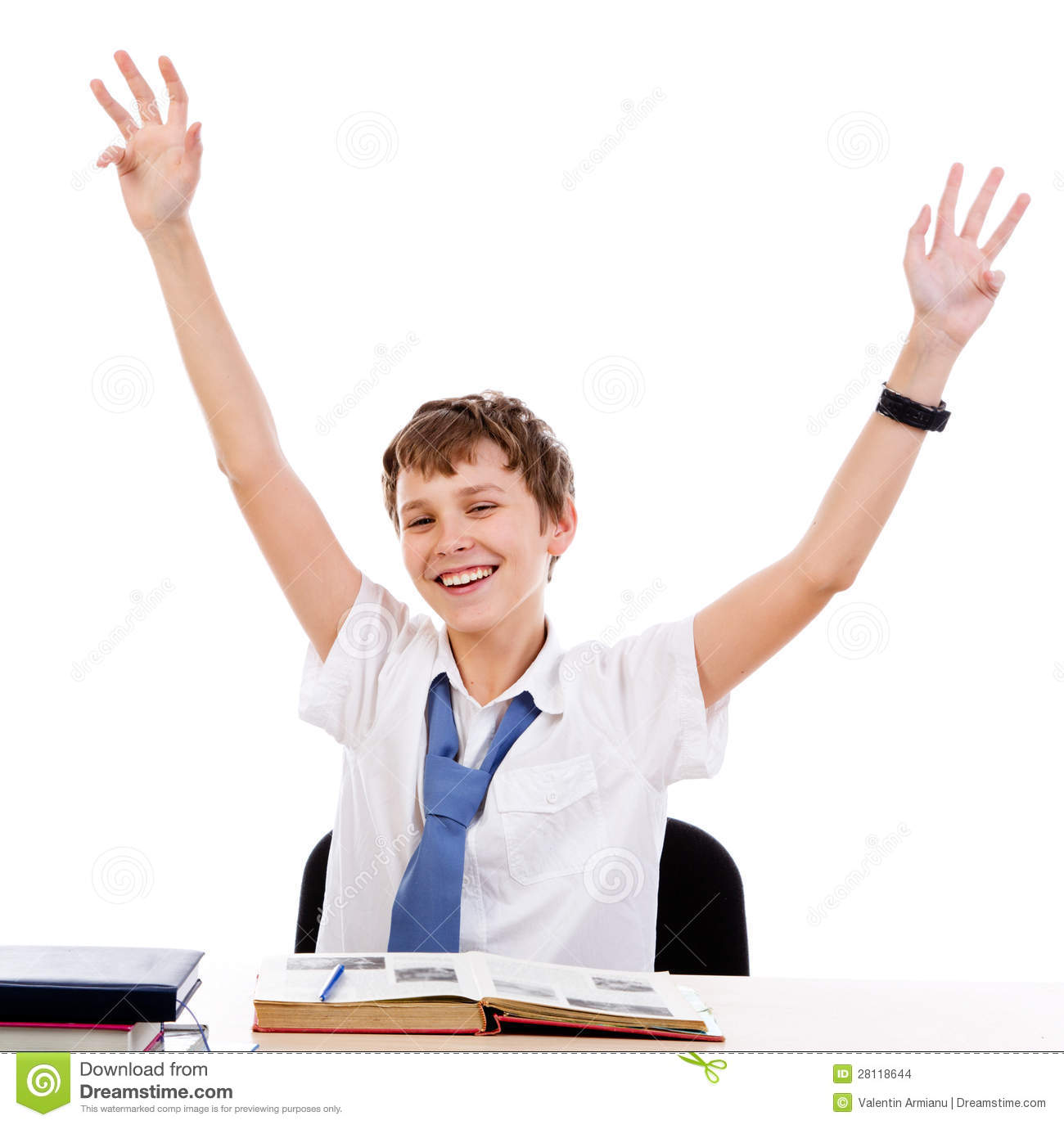 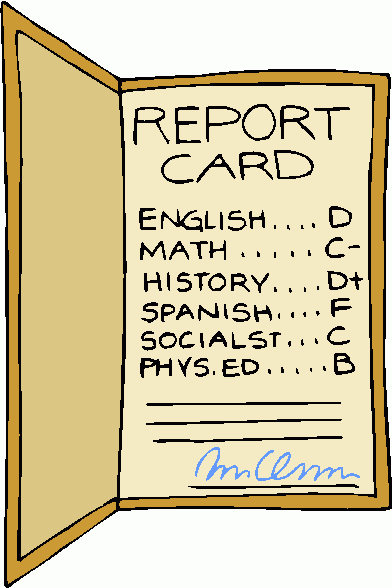 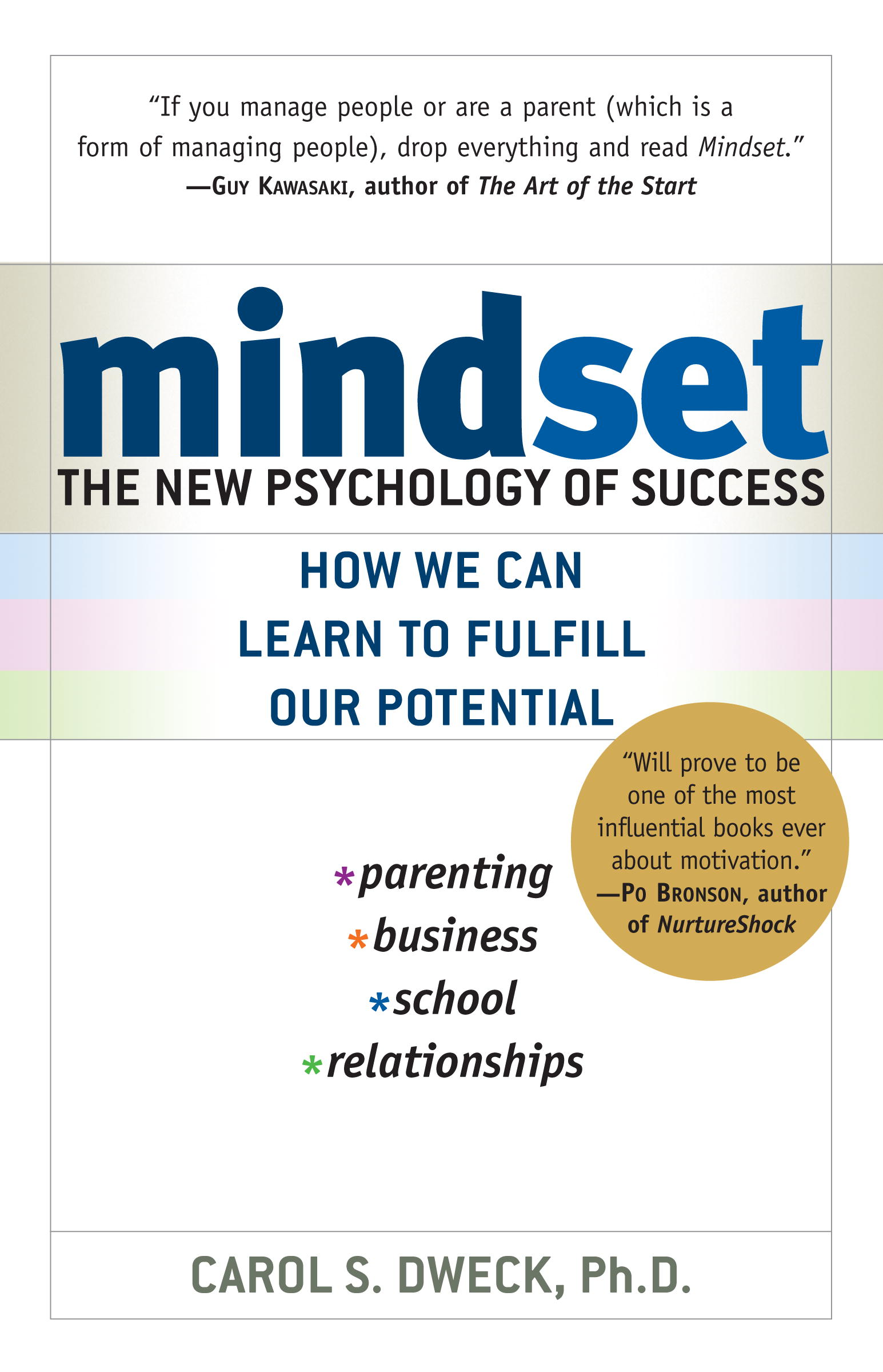 Carol Dweck researches “growth mindset” — the idea that we can grow our brain's capacity to learn and to solve problems. Are you not smart enough to solve it … or have you just not solved it yet?
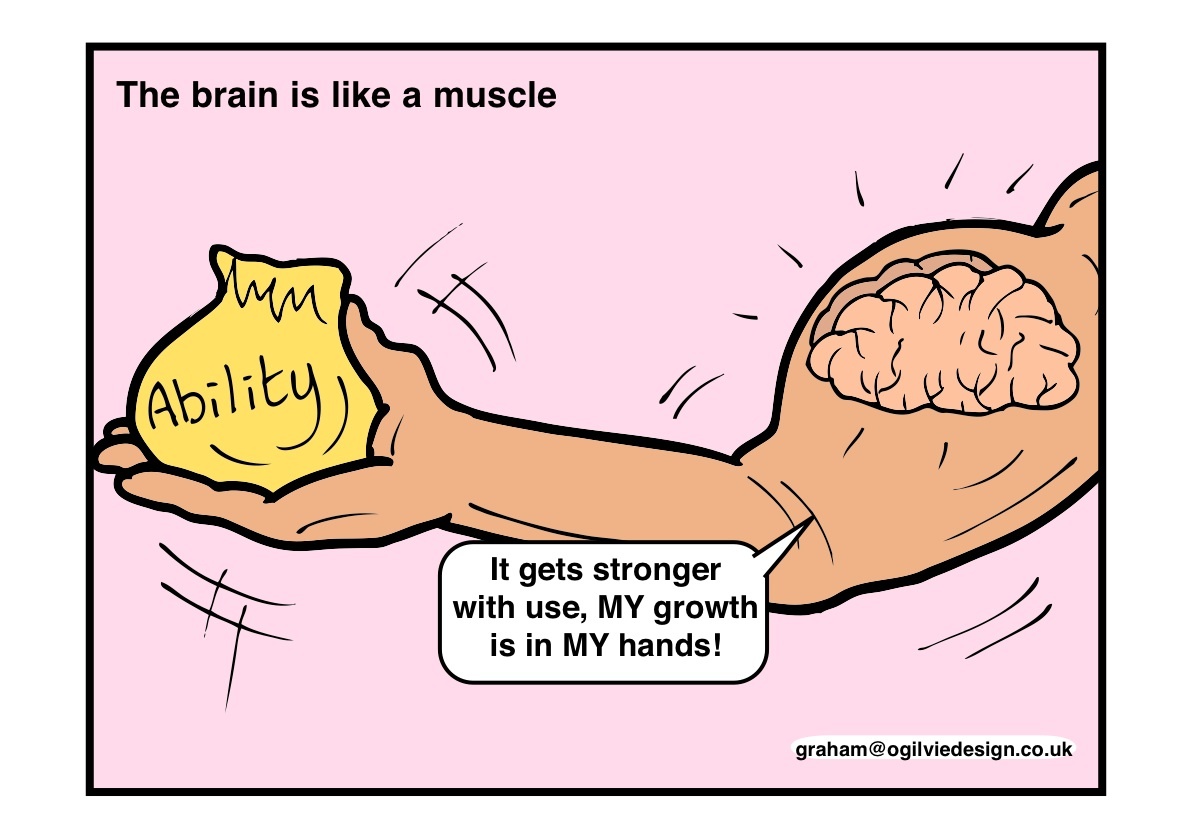 Historic Education:                                 Learning Just In CaseToday’s Education:                                 Learning Just In Time									- Through Digital Learning tools
[Speaker Notes: Historical vs Modern Education slide]
Types of Education Technology
Online Courses
Virtual Classroom
Parent Communication Systems
School Connectivity
Online Textbooks
CAIS
Blended Learning
School Connectivity
MOOCs
Khan Academy
Student/Home Connectivity
Virtual Schools
Computer Labs
Teacher Collaboration Tools
Mobile Learning
Flipped Classrooms
Student Information Systems
Educational Apps
Learning Management Systems
Gamification
Bozeman Science
Online Wikis
One-to-One Devices
Educational Software
CAIS
Computer-Assisted Instructional Software which Delivers Immediate, Interactive, Adaptive Feedback 
To Each Student Response
CAIS respects the learning style of each student and personalizes learning for every learner.
Skill building and content knowledge 
through individualized adaptive instruction
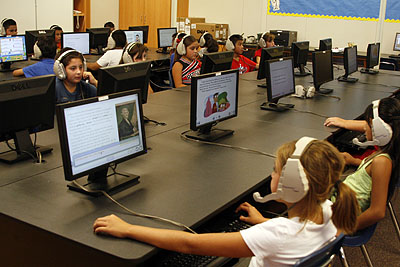 [Speaker Notes: Generic computer class instead, clip of teachers, end with drooling]
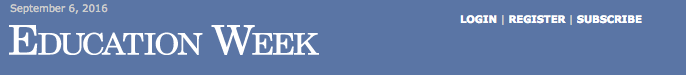 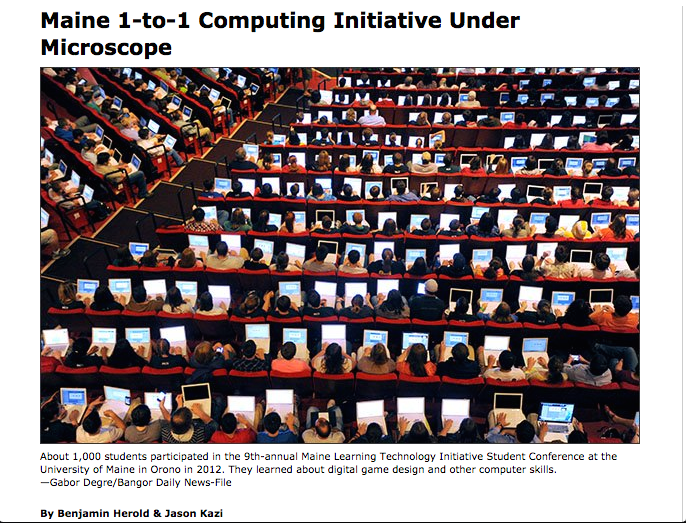 INFIDELITY
Lack of Focus/Vision
Insufficient Professional Development
Integration in the Instructional Model
Dose Rates – Frequency & Duration
Prescriptive Teacher Interventions
95% of Computer Assisted Instructional Software not used with fidelity
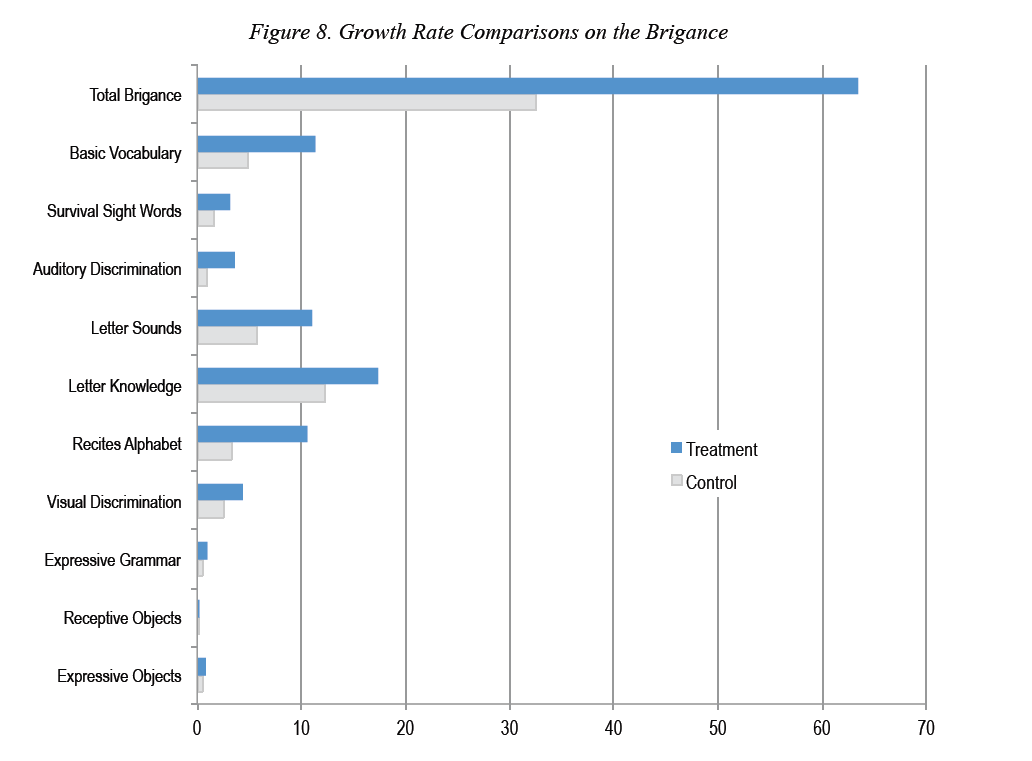 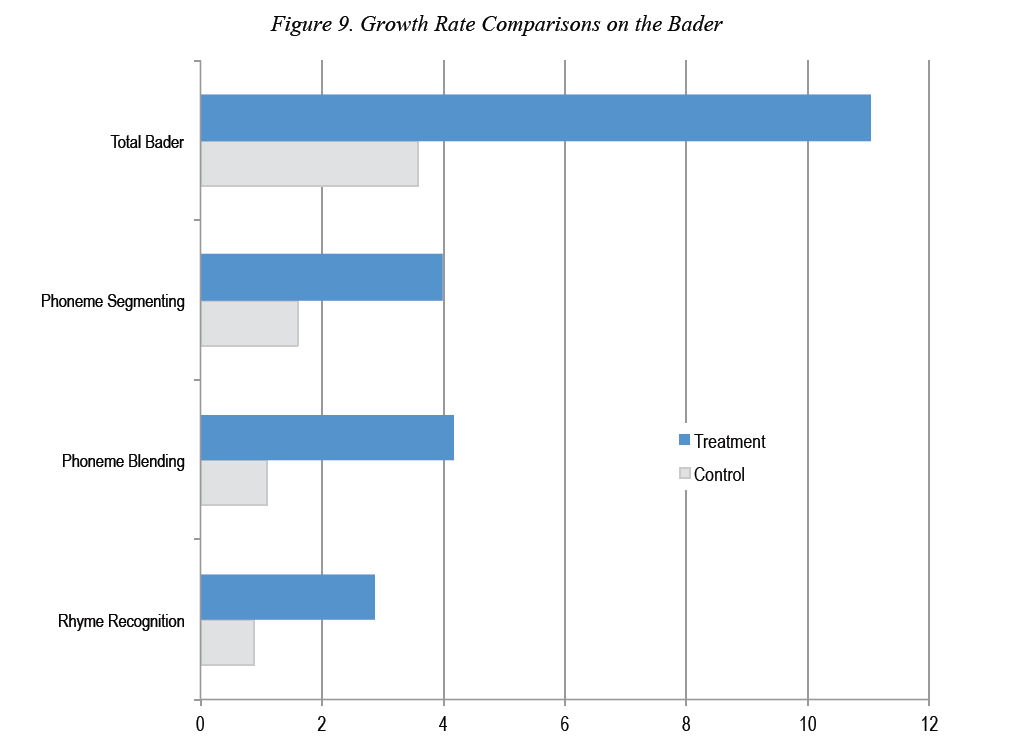 UPSTART Home-based Pre-K Longitudinal Effects on DIBELS Scores - Grades 1, 2 & 3
UPSTART Home-based Pre-K Longitudinal Effects on State Assessments - Grades 3 & 4
350,000 Utah Students Are Receiving Daily Personalized Learning
Pre-K
Early Intervention Reading
ELL English Language Acquisition
Elementary Math Software
Secondary Math Software
Bloom’s Taxonomy
Non-cognitive benefits of digital learning tools are as significant as cognitive benefits
Self confidence
Stigma of grouping students
Sense of well-being
Positive attitude towards school
Less absenteeism
Social and emotional growth
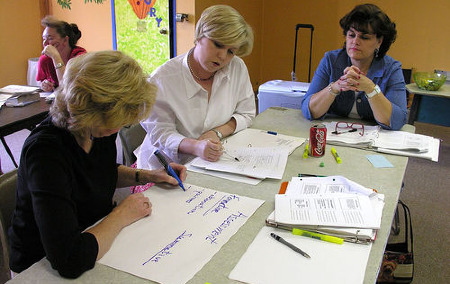 350,000 Utah Students Are Receiving Daily Personalized Learning
Home-Based Pre-K
Electronic DIBELS Assessment
Early Intervention Reading Software
ELL English Language Acquisition Software
Elementary Math Software
Secondary Math Software
Third Party Evaluations Show Effect Sizes of 1.07 and More When Software Licenses are Implemented with Fidelity.
When Implemented Poorly, Digital Tools Often REDUCE Student Performance
Too many  Utah Reading and Math Software Licenses Were NOT Implemented with Fidelity
Story of the Starfish Thrower
Starfish allegory in education admits that millions will be left behind
Through Personalized Learning, we can re-immerse all students in an environment where they can thrive
Let’s Restore Students As Autonomous, Self Directed Learners through Personalized Learning which is Immediate, Interactive, and Adaptive
Mastery for All Students Through Personalized Learning
Senator Howard Stephenson
hstephenson@le.utah.gov
801 815-6800 (mobile)